Trasporti ferroviari
Trasporti marittimi
Trasporti su strada
costi fissi, di terminale, variabili
gomma
ferrovia
nave
distanza
L’influenza della distanza 
sui costi di trasporto
 (modello di Hoover)
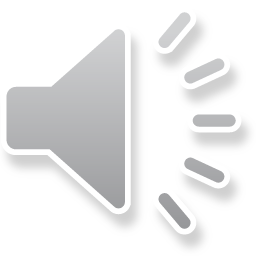